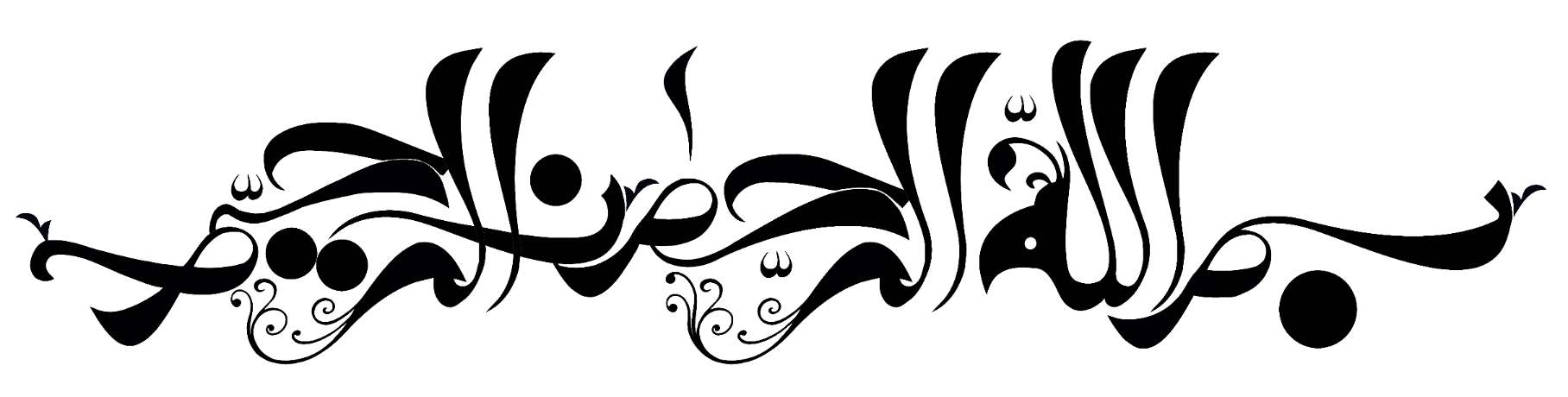 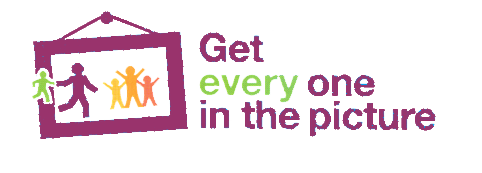 ASIAN AND PACIFIC CRVS DECADE 2015-2024
Digitising civil registration and vital statistics 
 S. Ehsanikalkhoran

Expert on Social and Household Statistics, Office of Population Statistics, Labour Force and Census
Statistical Centre of  I.R. Iran (SCI)
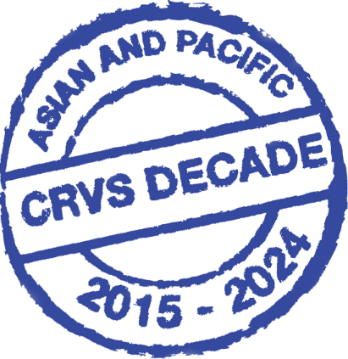 E-Governance
E-CRVS
E-banking
E-health
E-commerce
E-learning
Electronic Insurance
Electronic social security (subsidies)
Electronic election
4
Road map to a Digitised NOCR in I.R. Iran
We  are here now
5
Traditional Identity Management
Digital Identity Management
Digitised Paradigm
Traditional Paradigm
Propulsions
Digitised identity services
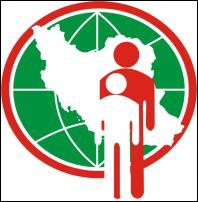 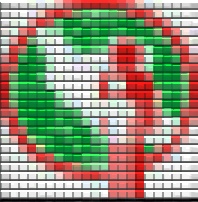 World Trends
IT Solutions
Transformation
Customer needs
Governance Policies and obligations
6
Electronic Assets
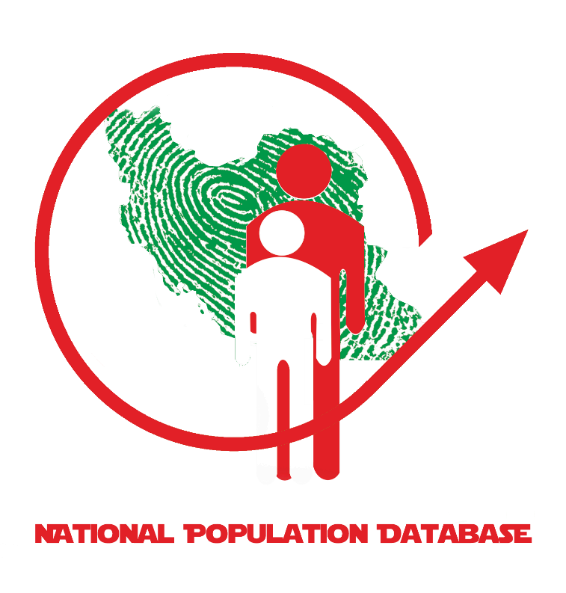 7
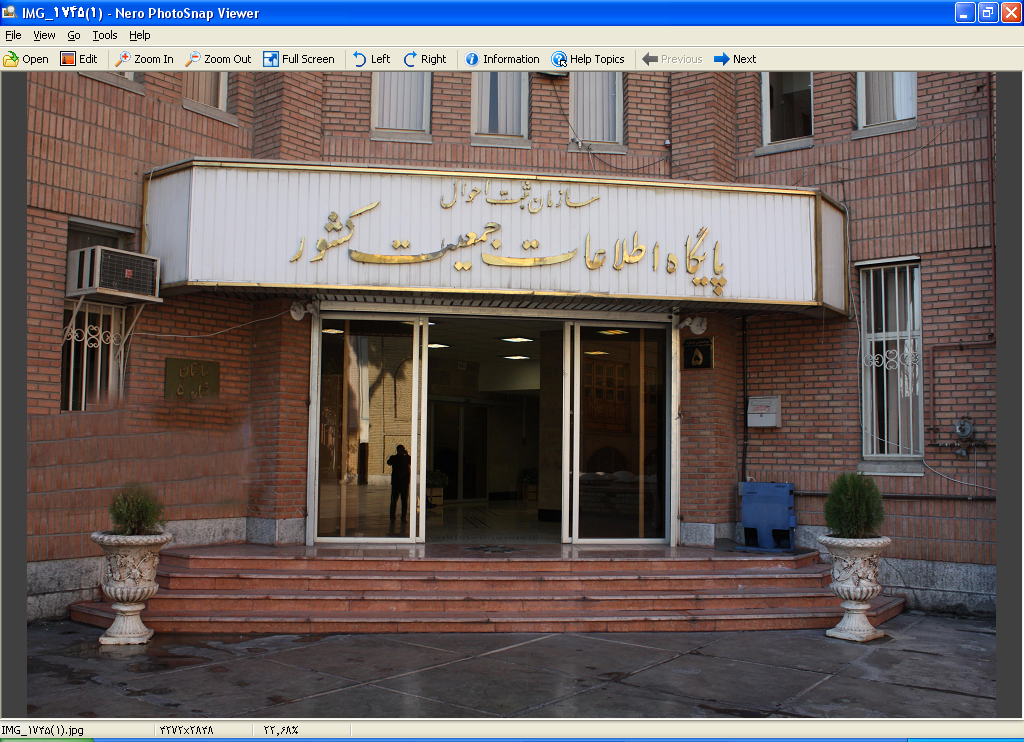 Electronic Assets
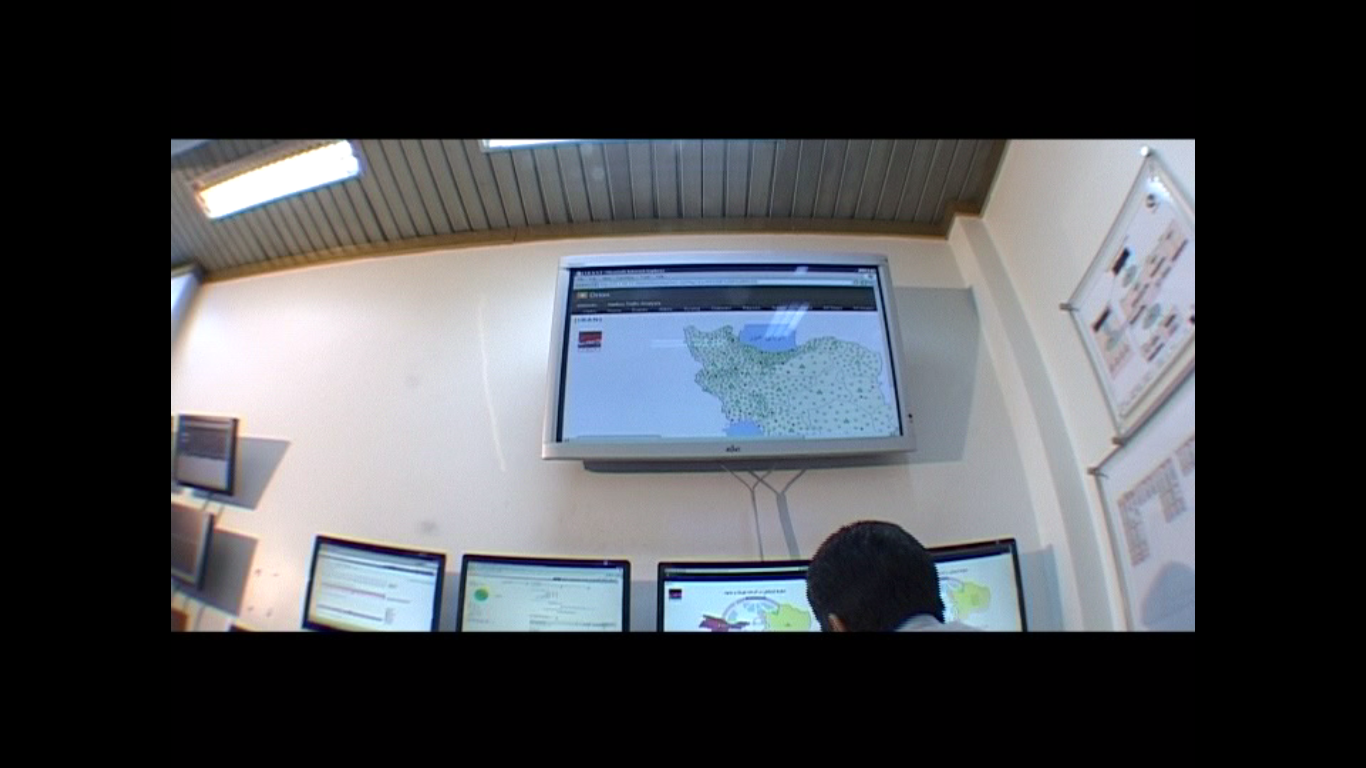 A National Population Database with more than 110 million records registered
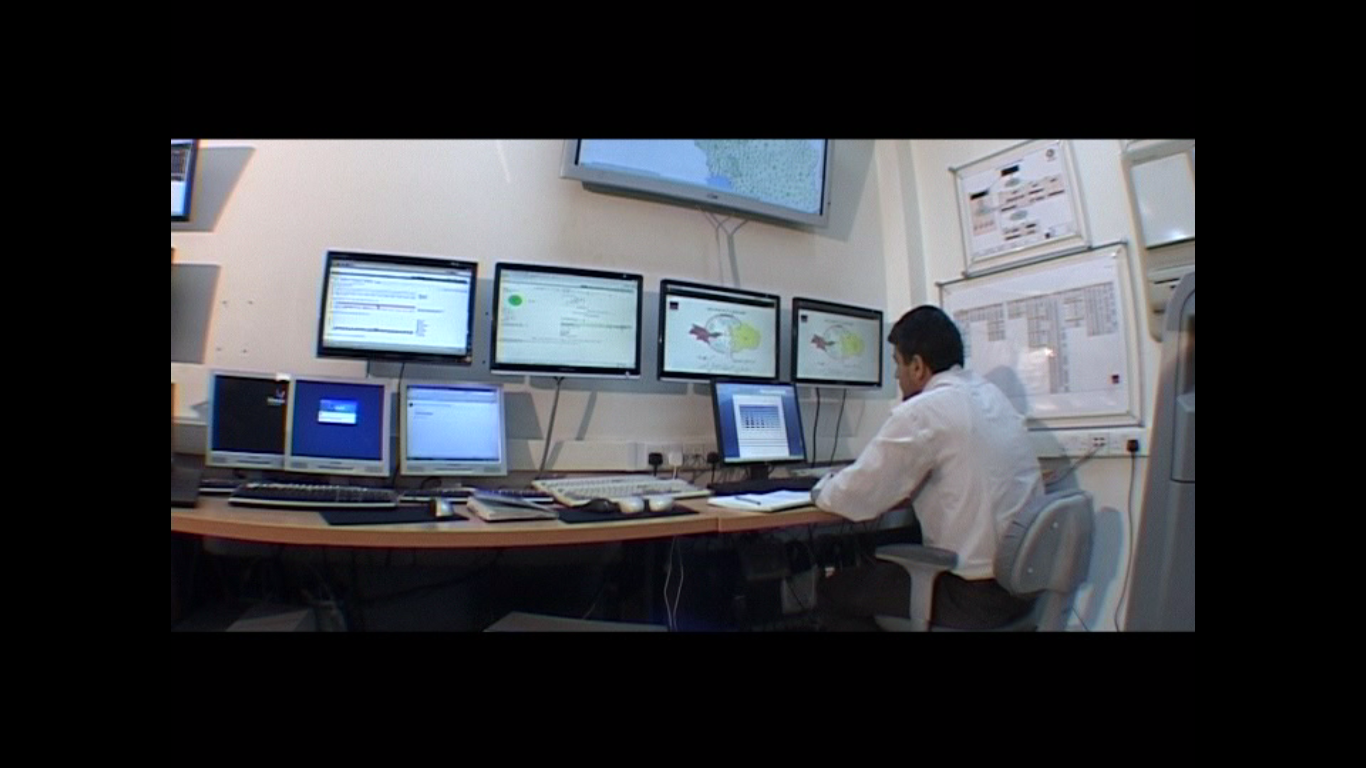 8
Electronic Assets
Administrative registers In More than 800 offices
Costumers of Electronic Individual Identity Inquiry 
More than 200,000 end users (banks, Police stations, Post Offices, …)
9
Smart National ID Card
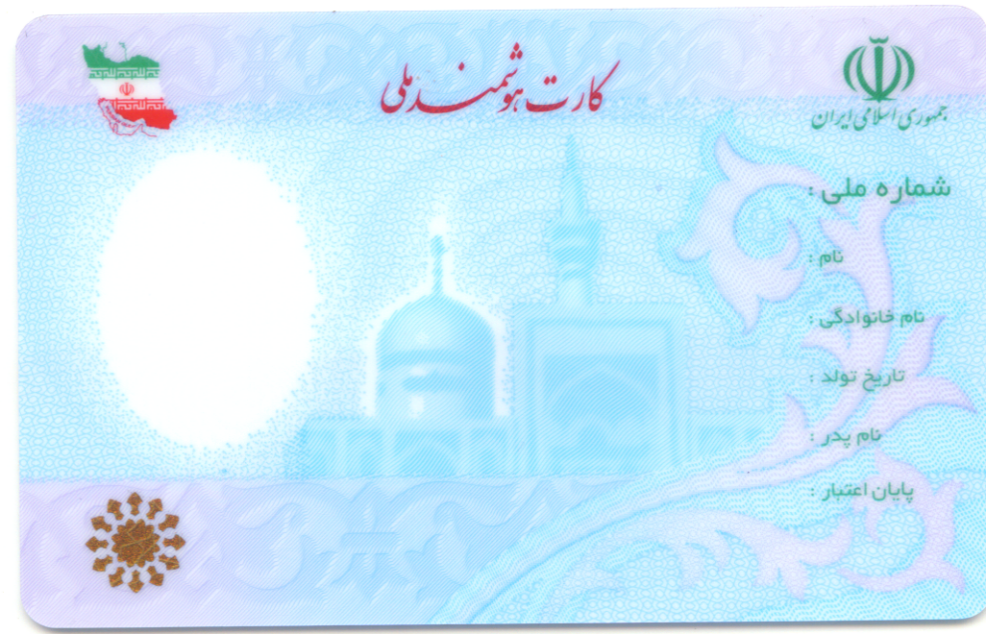 The issuance of the smart National ID card has started in the whole country since 2012. So far, about 38 million cards have been issued (equivalent to 60% of eligible population).
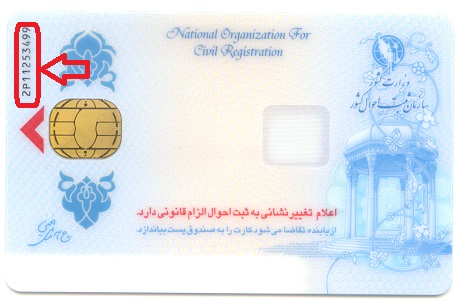 10
Electronic/ Digitised Services
Registration of changes related to Identity Features and location Address 
Electronic Individual Identity Inquiry

Registration of Birth, death, marriage and divorce
 Issuing Birth certificate
11
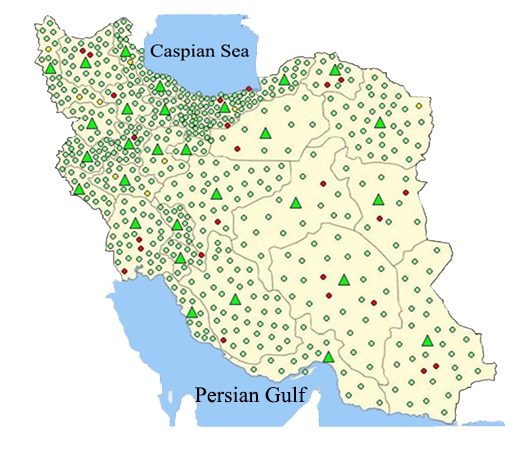 The map of the Civil Registration Organization’s online data  transmission network, with 833 members( Departments and Offices)
12
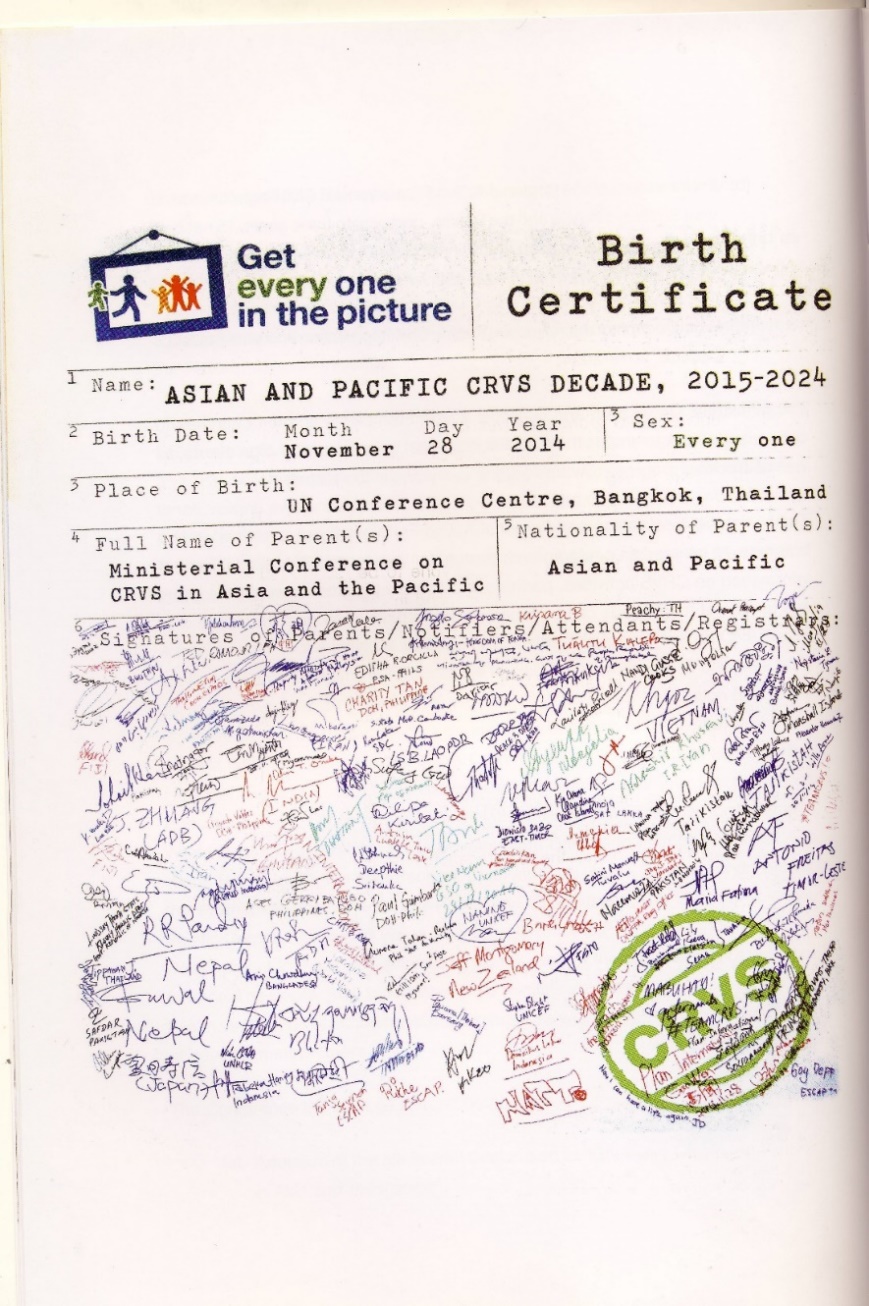 2015-2024
CRVS Decade 
In Asia And Pacific
13
Photo : Getty Image
14